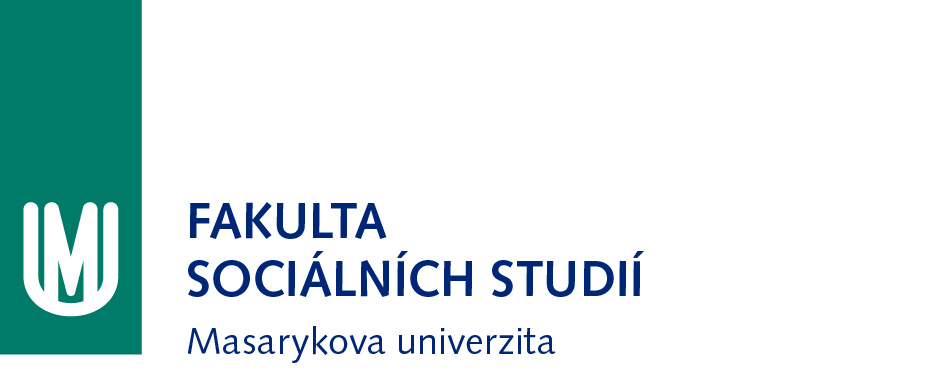 Sociologie genderu




Tomáš Doseděl
dotomas@mail.muni.cz
www.fss.muni.cz
Gender nebo pohlaví?
Gender nebo pohlaví?
Pohlaví: biologický pojem, přítomnost primárních/sekundárních pohlavních znaků
Gender nebo pohlaví?
Pohlaví: biologický pojem, přítomnost primárních/sekundárních pohlavních znaků
Gender: společenská role příslušníků jednotlivých pohlaví
Socializace do genderu
„Člověk se ženou nerodí, ale stává“ (Simone de Beauvoir)
Od malička se učíme mužskou a ženskou roli od ostatních (primární a sekundární socializace)
Socializace do genderu
Socializace do genderu
O klucích a holkách hovoříme odlišně
	krásná • malá • něžná • roztomilá
	kluk jak buk • silák
Socializace do genderu
O klucích a holkách hovoříme odlišně
Dáváme jim jiné hračky
Socializace do genderu
O klucích a holkách hovoříme odlišně
Dáváme jim jiné hračky
Učíme je jinému chování
	kluci se neperou • holky nebrečí
	holky hrají fotbal • kluci jezdí s 		kočárkem
Socializace do genderu
O klucích a holkách hovoříme odlišně
Dáváme jim jiné hračky
Učíme je jinému chování
Pohádky a učebnice
	princ a princezna
	máma mele maso
	k čemu jsou holky na světě
K čemu jsou holky na světě
Aby z nich byly maminky,aby se pěkně usmályna toho, kdo je malinký.

Aby nás měl kdo pohladita povědět nám pohádku.Proto jsou tady maminky,aby náš svět byl v pořádku.
K čemu jsou kluci na světě
Páni kluci jsou tu k tomu, aby svět byl veselý. Vystartují ráno z domu, jako když je vystřelí. Nevydrží chvíli v klidu, píšou na zeď, kdo co je, prozkoumají Antarktidu, promění se v kovboje. Na potoce staví jezy, loví lvy a vorvaně, vymýšlejí vynálezy, chytí hvězdu do dlaně. Neleknou se blesku, hromu, nevadí jim mráz a led. Páni kluci jsou tu k tomu, aby se svět točil vpřed.
Genderová dělba práce
Tradičně: 
ženy pečující o domácnost (kuche, kirche, kindern)
muži lovící potravu (chlebodárce)
Genderová dělba práce
Moderně: 
Roste podíl žen, které vstupují na trh práce
Roste průměrné vzdělání žen (aktuálně více SŠ i VŠ vzdělaných žen než mužů)
Dvoukariérová domácnost

A co na to muži?
Genderová dělba práce
A co na to muži?
Přebírají část péče o děti a domácnost
	Je to dost? Je to dost rychle?
Mizí
	Roste podíl svobodných matek
Genderová dělba práce
Mizí
Jiří Čunek: Pokud se žena špatně rozhodla, s kým mít dítě, musí nést následky 
Ministerstvo kultury: „Dnes je Velký pátek. Připomínáme si ukřižování Krista a také bolest Marie, která nesla následky problematického rozhodnutí, s kým mít dítě.“
Dvojí metr
Muž pečující o dítě – hrdina
Žena odcházející do práce – kariéristka
Biologická nezpůsobilost mužů starat se o dítě
Biologická nezpůsobilost žen vykonávat určitá povolání

Genderová struktura se mění jen pomalu
Tonda má ženskou
https://youtu.be/jcgraOQovGc
Důsledky na trhu práce
Gender Pay Gap: rozdíl mezi platy mužů a žen
ČR: 22 %
Přední místo v EU spolu se Slovenskem, ale také Německem a Rakouskem
Důsledky na trhu práce
Vysvětlení:
Ženy méně pracují
Ženy hůře pracují
Ženy pracují kratší dobu
Ženy toho méně umí
Důsledky na trhu práce
Vysvětlení:
Ženy méně pracují
podíl pracujících žen i počet odpracovaných hodin je nižší
Ženy hůře pracují
odlišná povolání s méně kompetitivním prostředím
Důsledky na trhu práce
Vysvětlení:
Ženy pracují kratší dobu
Kariérní přestávky způsobené péčí o děti
Ženy toho méně umí
Nižší vzdělání žen
Důsledky na trhu práce
Vysvětlení:
Ženy méně pracují			OK
Ženy hůře pracují			OK
Ženy pracují kratší dobu		oslabuje
Ženy toho méně umí		zmizelo
Důsledky na trhu práce
Ženy jsou dnes vzdělané stejně nebo více než muži a jejich karierní přestávky jsou vzhledem k malému počtu dětí spíše zanedbatelné.

Proč tedy pořád berou méně?
Sklo, lepidlo, výtah a královna
Sklo, lepidlo, výtah a královna
Roura (pipeline)
Ženy s vyšším vzděláním jsou mladé a bude trvat, než proniknou na vyšší místa, aby získaly vyšší plat
Sklo, lepidlo, výtah a královna
Skleněný strop (glass ceiling)
I když mají ženy dostatečnou kvalifikaci a praxi, stále existuje na určitém místě karierní hierarchie skleněný strop, přes který nemohou proniknout
Sklo, lepidlo, výtah a královna
Skleněný strop (glass ceiling)
I když mají ženy dostatečnou kvalifikaci a praxi, stále existuje na určitém místě karierní hierarchie skleněný strop, přes který nemohou proniknout
Lepkavá podlaha
… nebo se nemohou odlepit z nejnižších nekvalifikovaných pozic
Sklo, lepidlo, výtah a královna
Skleněný výtah (glass elevator)
Naopak muži jsou často vyneseni na vyšší karierní pozice, aniž by o ně stáli, zejména v hodně feminizovaných kolektivech (školství)
Sklo, lepidlo, výtah a královna
Včelí královna (Queen Bee)
Když už žena pronikne na vyšší pozice, neslouží jako podpora pro další ženy, ale naopak všechny podřízené ženy brzdí v další kariéře
Dotazy a připomínky?
dotomas@mail.muni.cz